Level 2Student’s name:
Write , in English, the relationship of each member of your family, according to the number
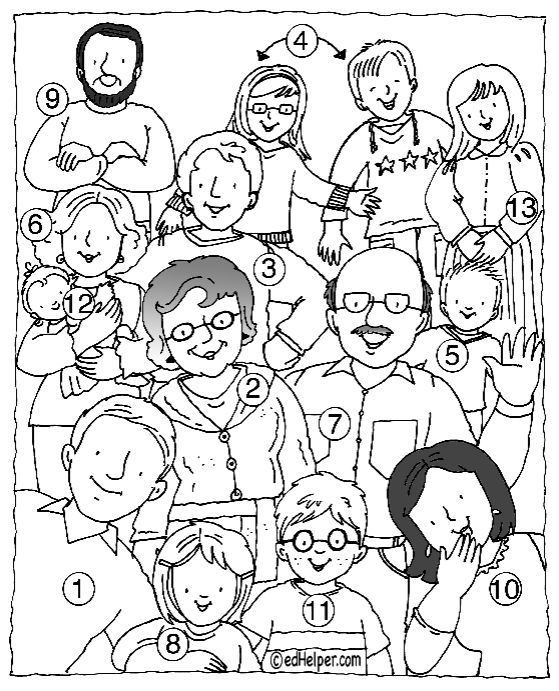 Watch this video,  the clothing and the characteristics of each season, then  complete: http://www.youtube.com/watch?v=aIWBED84g6s
Ressources:

Family members:
http://www.youtube.com/watch?v=GGqOUwh6V-A

The weather:
http://tv.mes-english.com/weather.php